AGENCJA ROZWOJU REGIONALNEGO S.A.

LUBUSKI 
FUNDUSZ POŻYCZKOWY

Unijne pożyczki dla przedsiębiorstw 


Agnieszka Kozakiewicz
Z-ca Kierownika Lubuskiego Funduszu Pożyczkowego

Zielona Góra, 10 marca 2016 r.
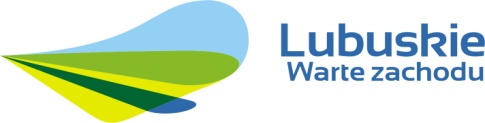 2005 rok
pierwsze pożyczki
2016 rok
Lubuski 
Fundusz
Pożyczkowy
kapitał 
29,15 mln 
w tym 16,25 mln LRPO
kapitał 
3,7 mln
wsparcie dla mikro, małych 
i średnich przedsiębiorstw oraz osób zamierzających rozpocząć działalność gospodarczą w naszym regionie
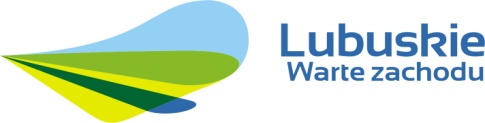 Pożyczki
LRPO
SPO-WKP
POWIAT NOWOSOLSKI
POKL 6.2
INWESTYCYJNE
max 50 tys. zł, 5 lat
OBROTOWE
max 50 tys. zł, 3 lata
OPROCENTOWANIE 2%
Karencja do 12 miesięcy
INWESTYCYJNE
max 120 tys. zł, 5 lat
OBROTOWE
max 120 tys. zł, 3 lata
OPROCENTOWANIE od:
2,83%  > 12 m-cy
5,83% < 12 m-cy
INWESTYCYJNE
max 400 tys. zł
7 lat
OPROCENTOWANIE od:
2,83%  > 12 m-cy
5,83% < 12 m-cy
INWESTYCYJNE
max 200 tys. zł, 5 lat 
OBROTOWE
max 120 tys. zł, 3 lata
OPROCENTOWANIE od:
2,83%  > 12 m-cy
5,83% < 12 m-cy
łącznie wypłacono 530 pożyczek
na kwotę 45,9 mln zł.
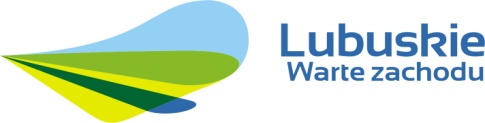 Cel pożyczki
Prowadzenie działalności gospodarczej
Inwestycyjny
do 7 lat
Obrotowy do 3 lat
Wykluczenie: zakupy o charakterze konsumpcyjnym
Zakup sprzętu
oprogramowania
Remont, budowa lub przebudowa nieruchomości
Zakup maszyn urządzeń    wyposażenia
Zakup towarów  materiałów  surowców
Zakup nieruchomości
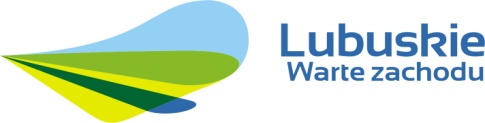 Koszty pożyczki dla działających firm
firmy poniżej roku
od 5,83%
oprocentowanie
firmy powyżej roku
od 2,83 %
prowizja
od 1,0 % do 2,0% 
kwoty przyznanej pożyczki
rozpatrzenie wniosku
100 zł
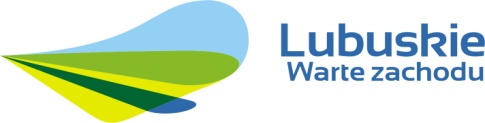 Jak długo?
Pożyczka inwestycyjna
Pożyczka obrotowa
Maksymalnie 400 tys. PLN do 7 lat
Maksymalnie 120 tys. PLN na 3 lata
Karencja w spłacie kapitału do 6 miesięcy
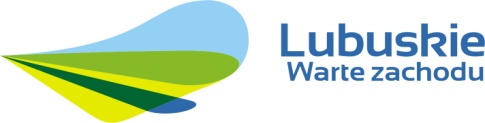 Atuty naszej konkurencyjności to:
stałe oprocentowanie 
  wspieranie nowopowstałych przedsiębiorców
  bez opłat za wcześniejszą spłatę
  szybkie rozpatrzenie wniosku
  pomoc przy sporządzeniu wniosku
  przyjazna atmosfera
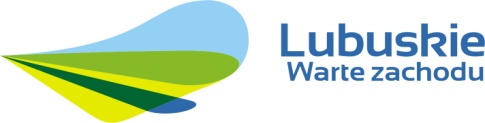 BENEFICJENCI 
LUBUSKIEGO
FUNDUSZU
POŻYCZKOWEGO
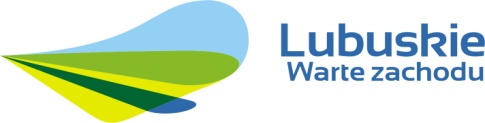 Skład Szkła Tomasz Szymański Gorzów Wlkp., ul. Sybiraków 1
Pożyczka udzielona na okres 36 miesięcy na nabycie środków obrotowych – towarów handlowych.
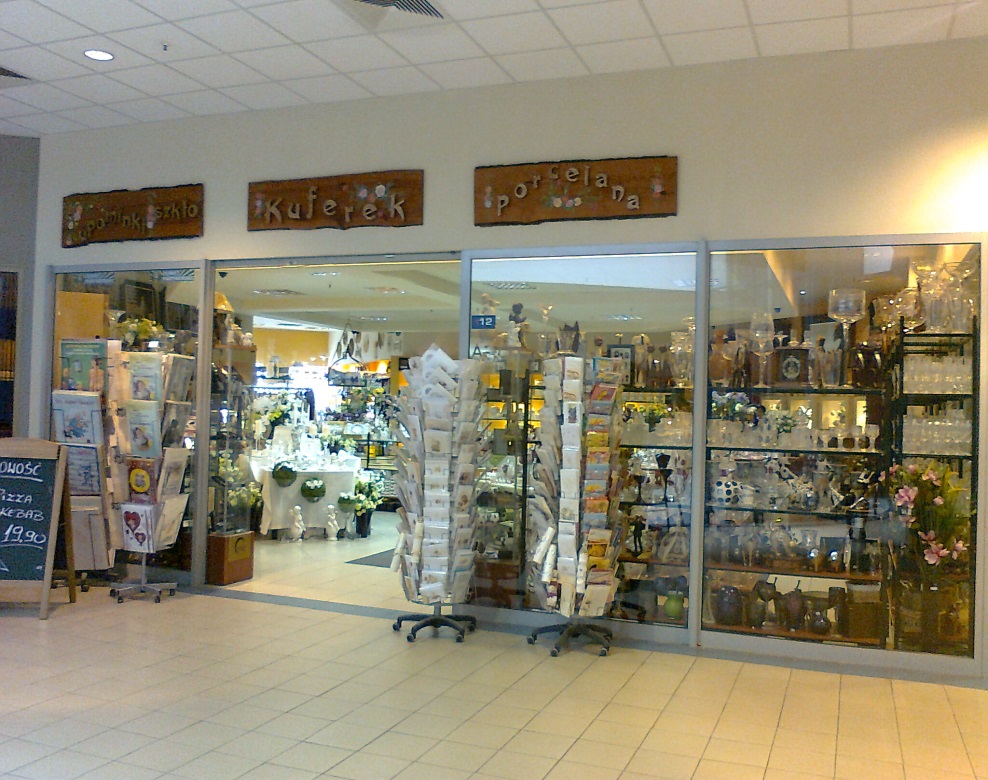 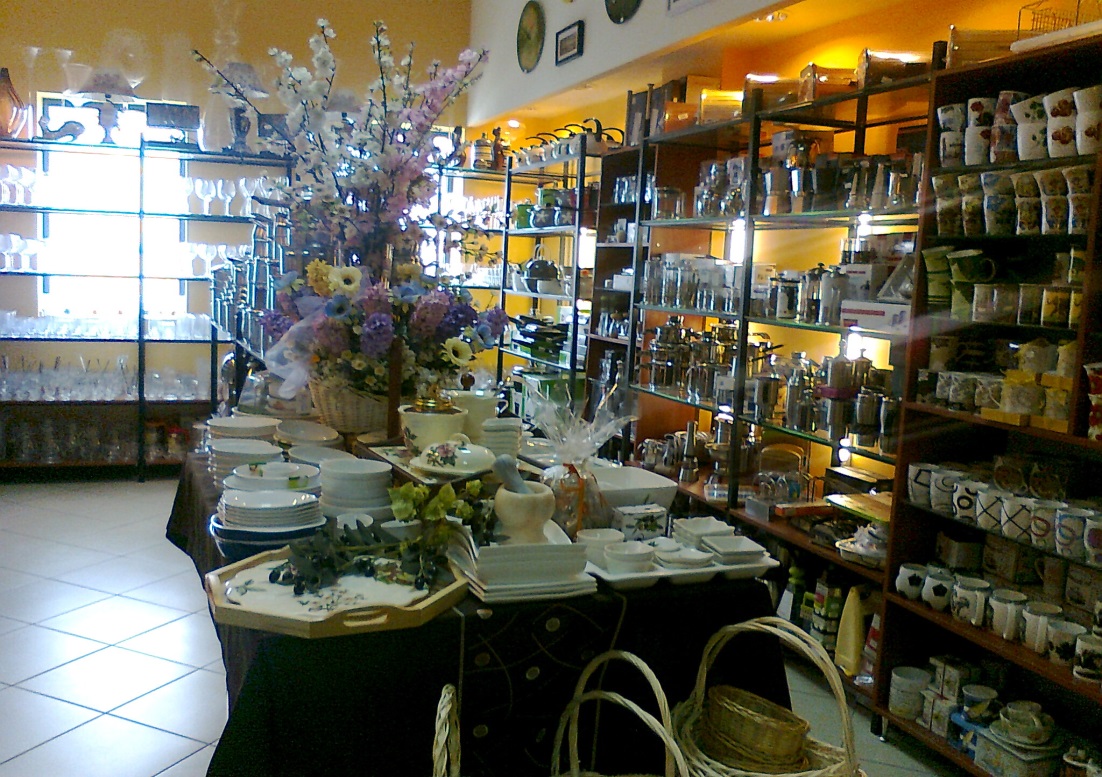 Ewa Postel, Marek Postel Sp. J. ul. Głogowska 4, 66-004 Racula
                       
 miejsce przyjazne biznesowi
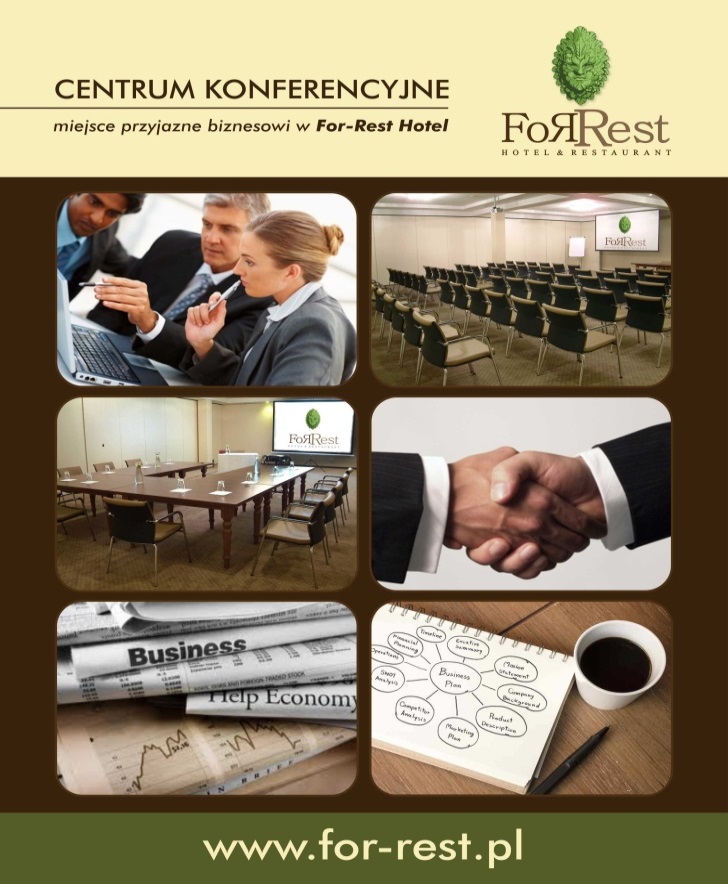 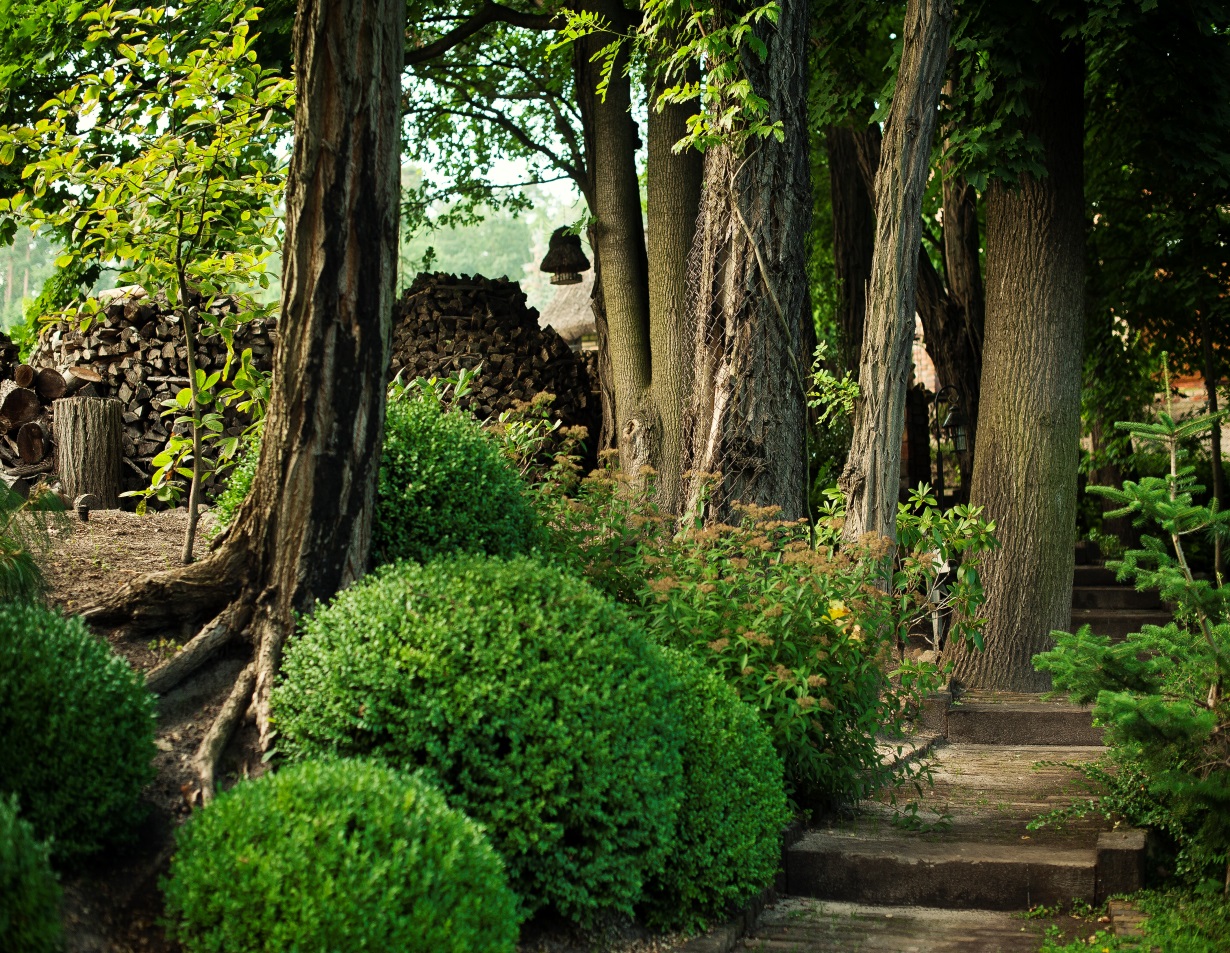 Ital-Karton Sp. J. – ul. Kościuszki 5, Świdnica k. Zielonej Góry
Producent opakowań z tektury falistej
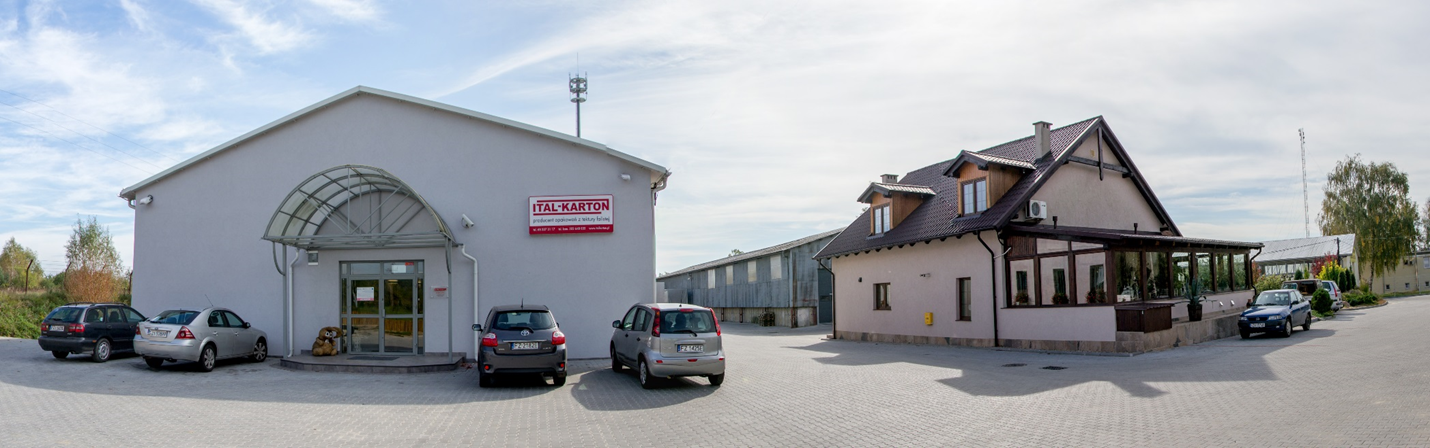 Zakład Usługowo – Handlowy „AGRIMEX” Artur Cugier Pszczew
Pożyczka udzielona na okres 84 miesięcy na modernizację zbiorników stacji paliw, położonej w Pszczewie
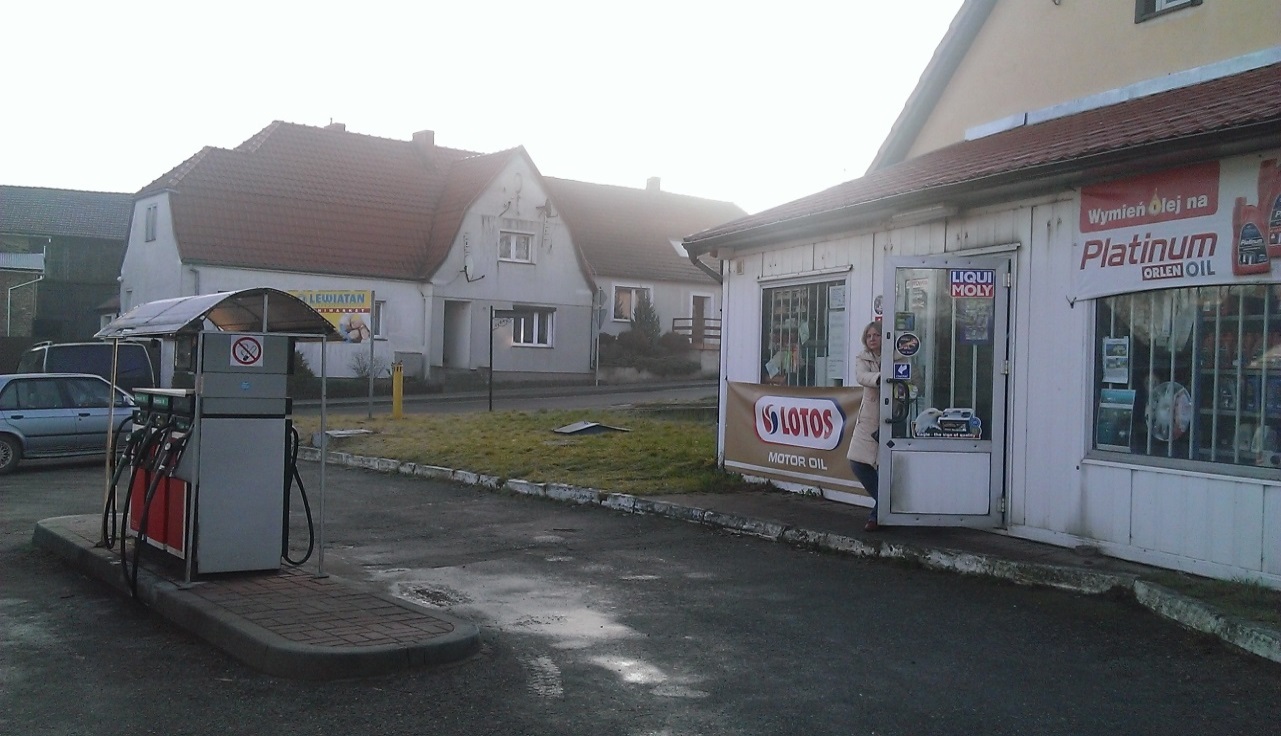 KIDS CLUB Marta Drzymała Międzyrzecz, ul. Świerczewskiego 8

Pożyczka udzielona na okres 60 miesięcy na zakup urządzeń dydaktyczno-rekreacyjnych do Sali Zabaw
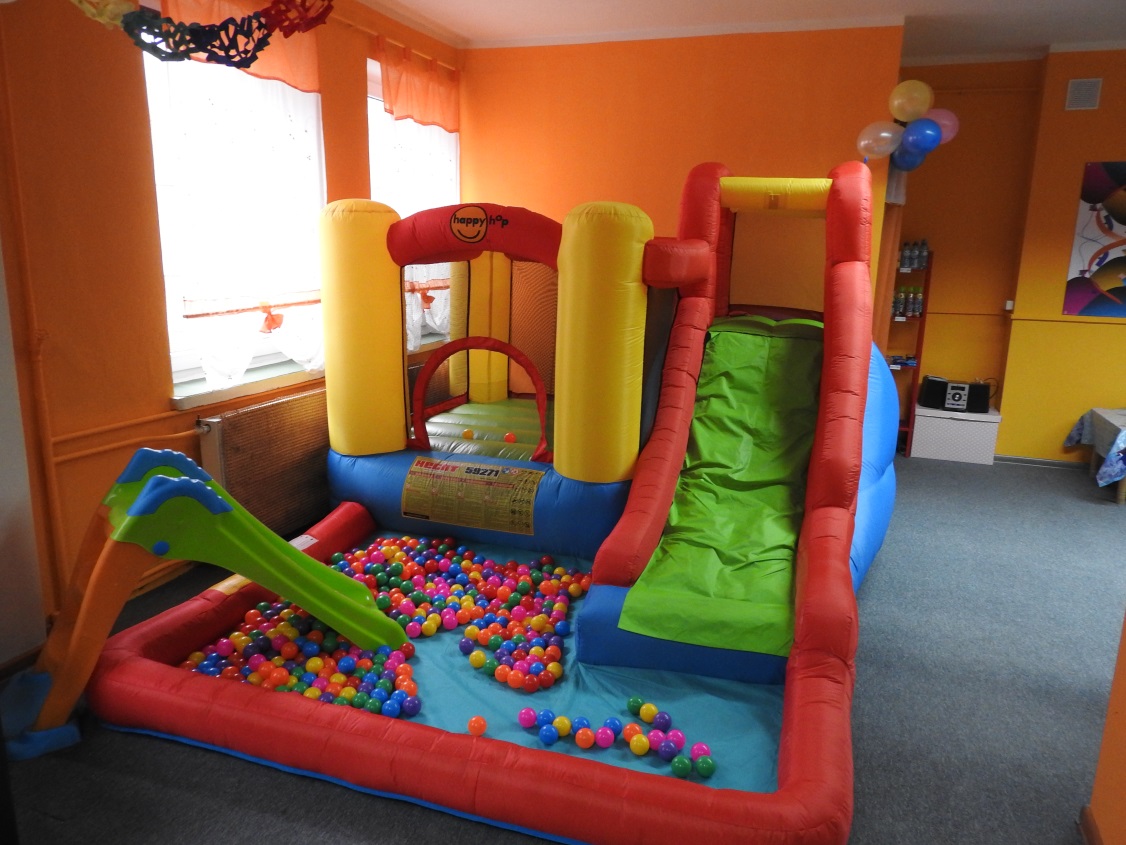 CONVERIS Sp. z o.o. z  Międzyrzecz, ul. 30 Stycznia 8/1

Pożyczka udzielona na okres 60 miesięcy na nabycie maszyn i urządzeń oraz zakup  surowców do uruchomienia produkcji wyrobów plastikowych (piaskownice, stołeczki itp.)
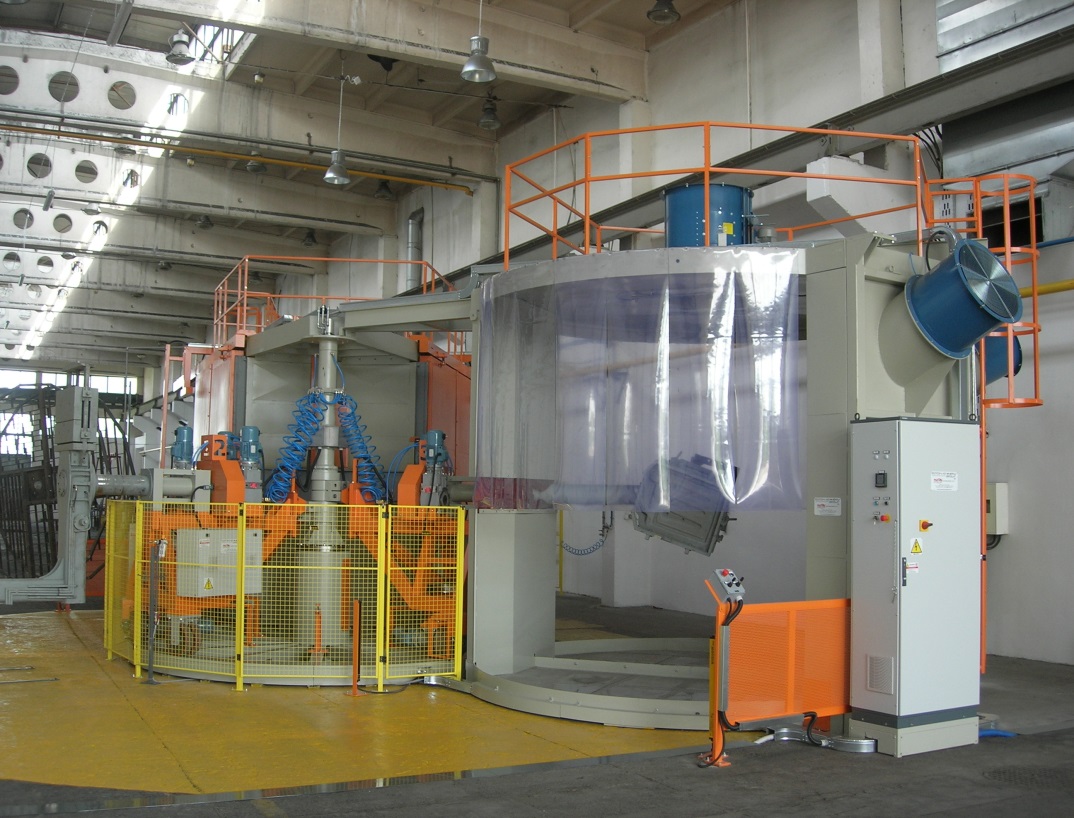 DLA ROZPOCZYNAJĄCYCH DZIAŁALNOŚĆ  
MIKROPOŻYCZKI
„Dodaj pieniądze do pomysłu”
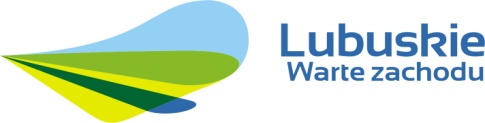 Projekt 6.2 PO KL
Mikropożyczki na rozpoczęcie działalności gospodarczej
„Dodaj pieniądze do pomysłu”

      Projekt realizowano w okresie od 01.07.2013 do 31.12.2015 r.
      - wypłacono 60 pożyczek na kwotę 2 233 150 PLN 
        w tym 23 pożyczki na kwotę 818 000 PLN nowym podmiotom
         z subregionu gorzowskiego

Projekt realizowany w ramach działania 6.2 Wsparcie oraz promocja przedsiębiorczości i samozatrudnienia Programu Operacyjnego Kapitał Ludzki (PO KL)
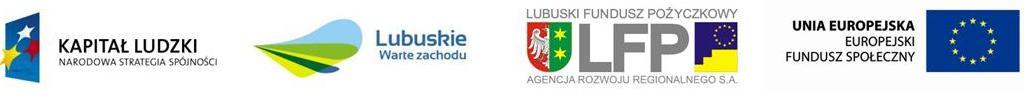 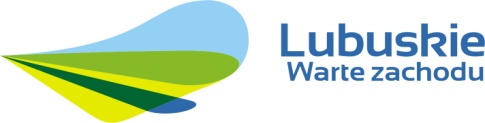 Mikropożyczki  6.2
„Dodaj pieniądze do pomysłu”
Projekt w okresie monitorowania od 1.01.2016 roku.
Pożyczki udzielane są:
do wysokości 50 000,- zł,
na okres spłaty do 5 lat,
oprocentowanie preferencyjne 2% w skali roku,
karencja w spłatach rat kapitałowych do 12 m-cy,
bez udziału wkładu własnego,
bez dodatkowych opłat i prowizji, 
wymagane 100% zabezpieczenie pożyczki.
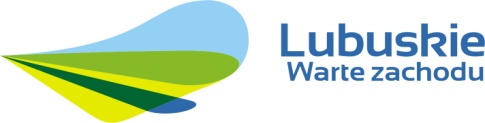 Dla kogo mikropożyczki ?

dla osób zamierzających rozpocząć działalność gospodarczą:

zatrudnionych na podstawie stosunku pracy,
pracowników naukowych,
studentów,
absolwentów,
bezrobotnych.
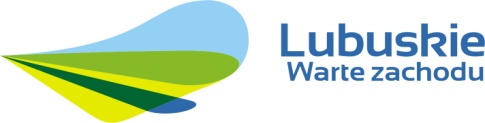 NOWE BIZNESY 
W PROJEKCIE
„Dodaj pieniądze do pomysłu”
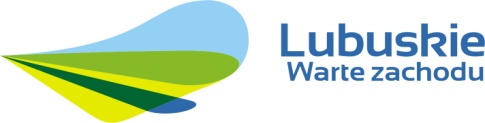 Trzy Marchewki – ul. Drzewna, Zielona Góra
Zdrowa żywność, doradztwo żywieniowe
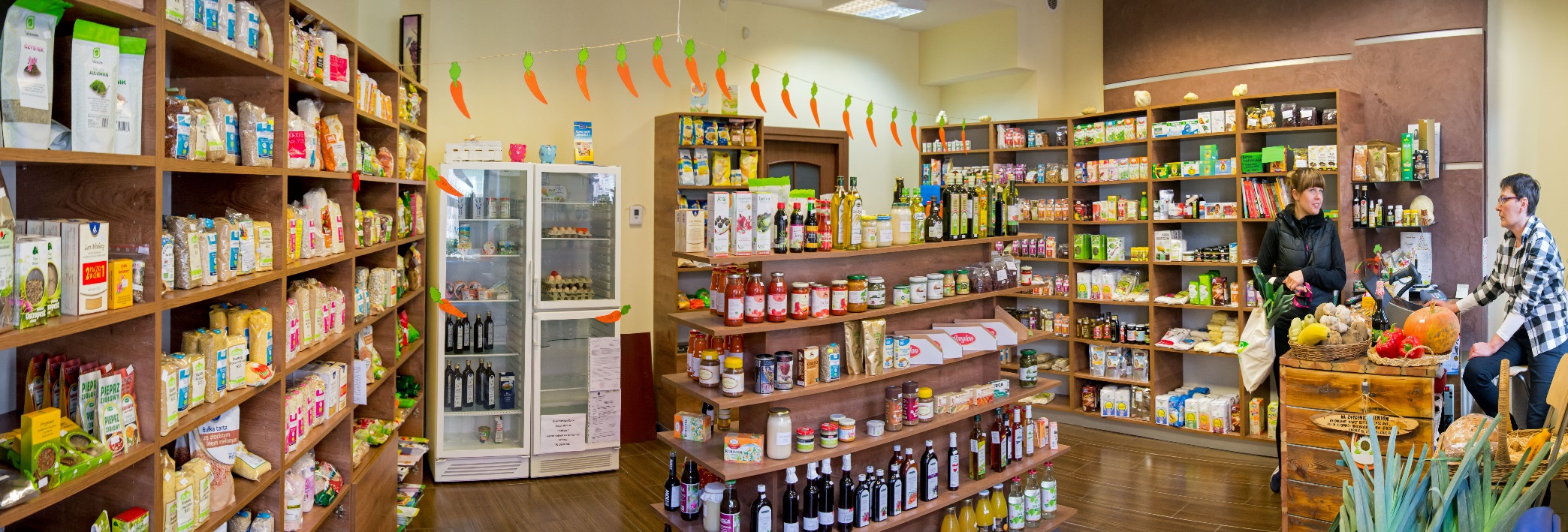 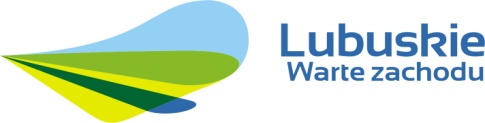 Pro Medica – ul. Szarych Szeregów 1A, Gorzów Wlkp.
Zaopatrzenie medyczne i stomatologiczne
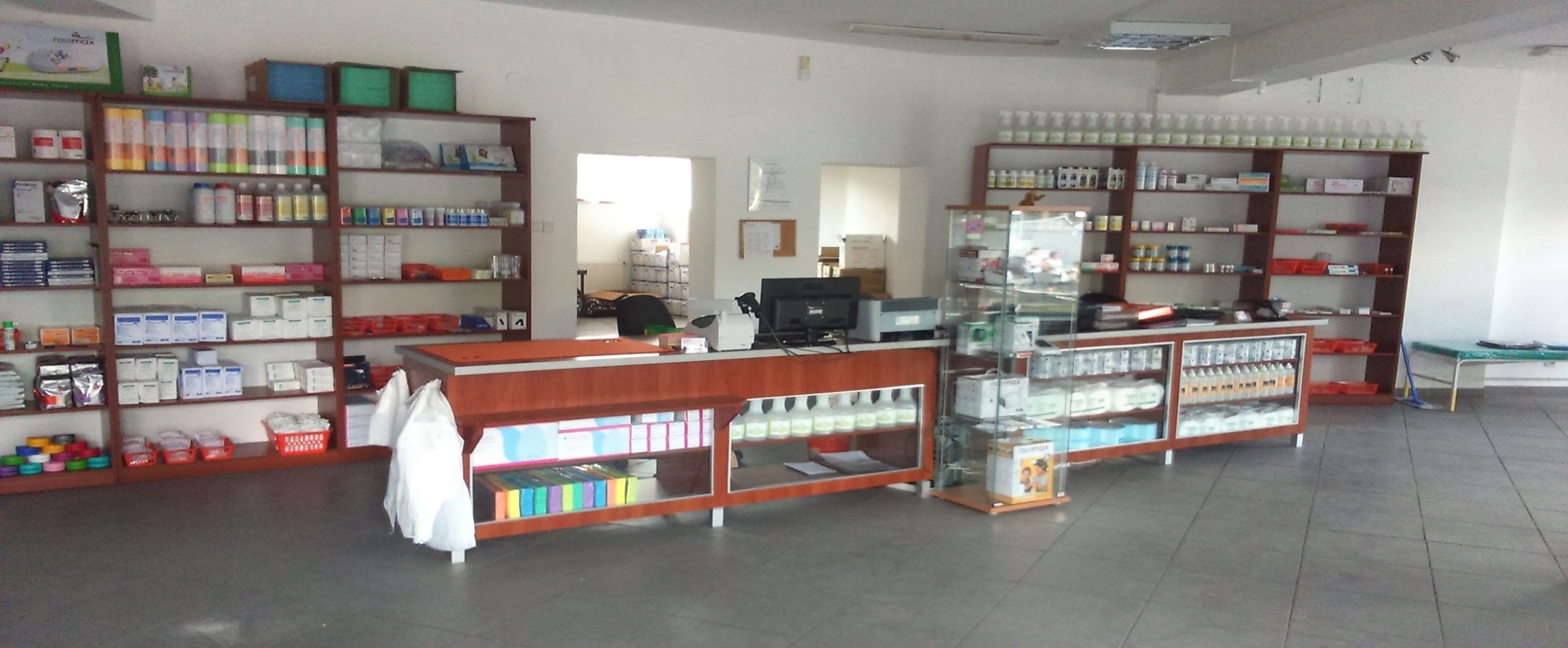 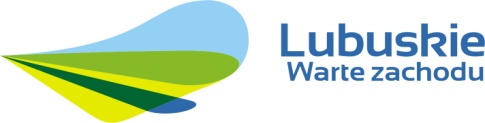 Mikropożyczki w projekcie 6.2 „Dodaj pieniądze do pomysłu” były przeznaczone na:

zakup sprzętu do rehabilitacji, sprzętu komputerowego, aparatów fotograficznych urządzeń testujących do diagnostyki samochodów, rusztowań, maszyn do walcowania, hafciarki, urządzeń protetycznych, kamer badawczych do rur, maszyn do obróbki kamienia, maszyn do obróbki drewna, samochodów dostawczych, samochodów typu karawan, samochodów dla nowożeńców, zakup łodzi, 
zakup towaru do sklepów ze zdrową żywnością, artykułów zoologicznych, książek do księgarni, surowca do tartaku, odzieży do sklepów celem odsprzedaży, zwierząt i  akcesoriów do firmy terrarystycznej,
wyposażenie warsztatów samochodowych, pralni, piekarni, lokali gastronomicznych, sklepu spożywczo–przemysłowego, pizzerni, gabinetu tryhologicznego, wyposażenie domu studenta, laboratorium protetycznego, salonu fryzjerskiego, sklepu medycznego, gabinetu podologicznego,
działania marketingowe.
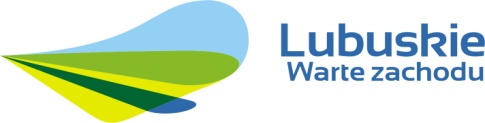 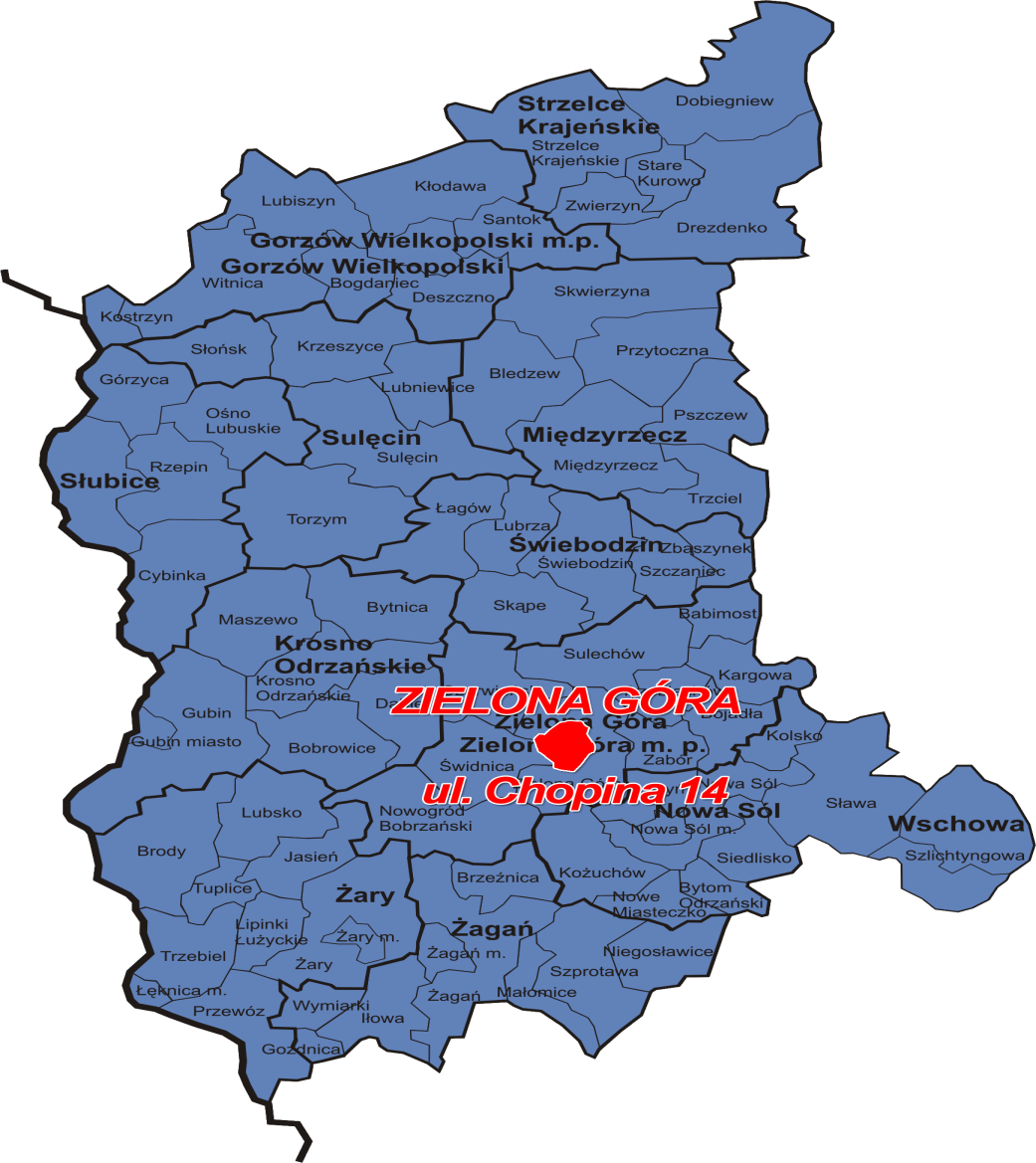 Wnioski o pożyczki przedsiębiorcy mogą składać
ARR S.A. LFP ul. Chopina 14, Zielona Góra
 tel. 68 329 78 27-34, fax. 68 329 78 35
 e- mail:  f.pozyczkowy@region.zgora.pl

Punkt Informacyjny ARR S.A. LFP Gorzów Wlkp.ul. Kazimierza Wielkiego 1
tel. 95 739 03 16
e-mail: k.szwajkowska@region.zgora.pl 
        
Punkt Informacyjny ARR S.A. Żagań Starostwo Powiatowe w Żaganiu  
tel. 68 452 72 36 

Punkt Informacyjny ARR S.A. Nowa Sól OPZLul. Inżynierska 8 (pok.28) 
(Park Technologiczny Interior)tel. 68 411 44 22  e-mail: fundusz@opzl.pl
Gorzów Wlkp
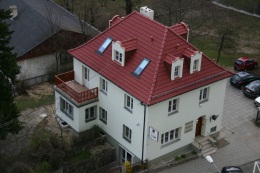 Nowa Sól
Żagań
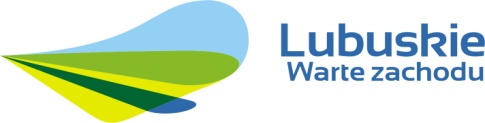